Vocabulary #9
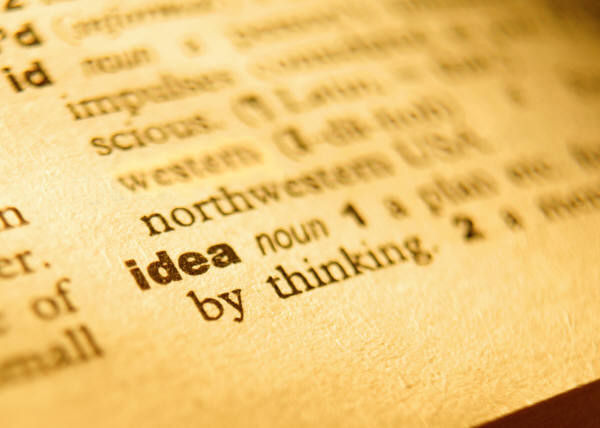 Top:  commonplace
Topical—pertaining to or dealing with matters or 	current or local interest
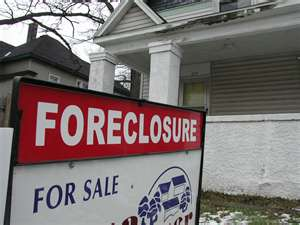 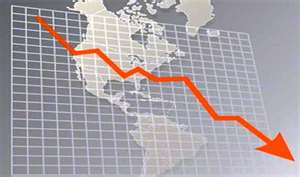 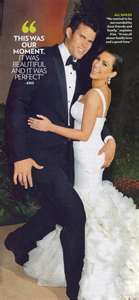 Centr/centre:  sharp point; center of a circle
Center stage—the center point of a stage






Ethnocentrism—the belief in the inherent superiority of one’s own ethnic group or culture
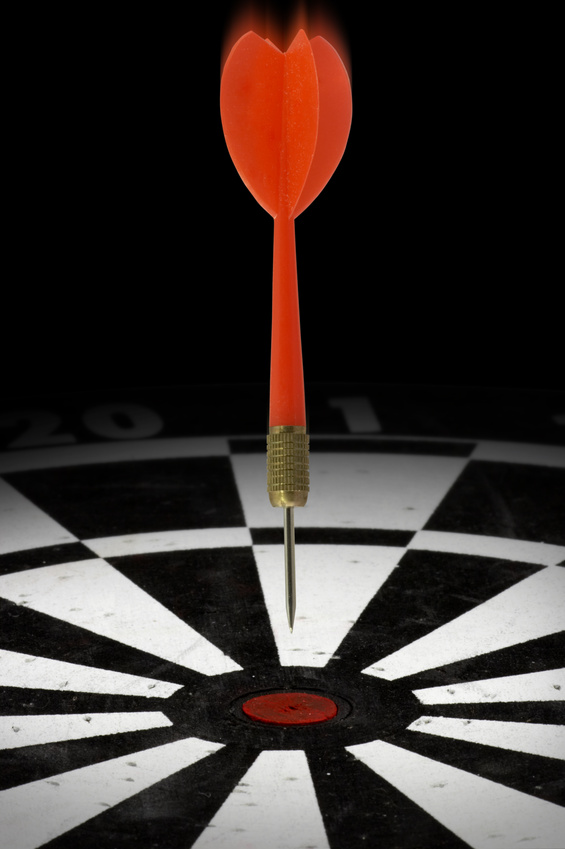 Dom:  house; master
Dominant—ruling or controlling; occupying or being in a commanding or elevated position; main, major
				Domestic—of or    				          pertaining to the home
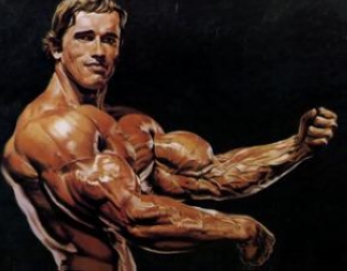 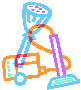 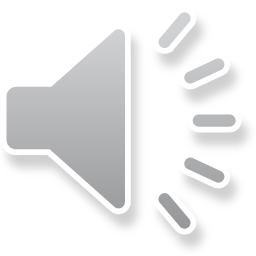 Habit/hibit:  to have; to hold
Prohibit—to forbid (an action, activity, etc.) by authority or law

			    Habit—an acquired behavior
			    pattern regularly followed
			    until it has become almost
			    involuntary
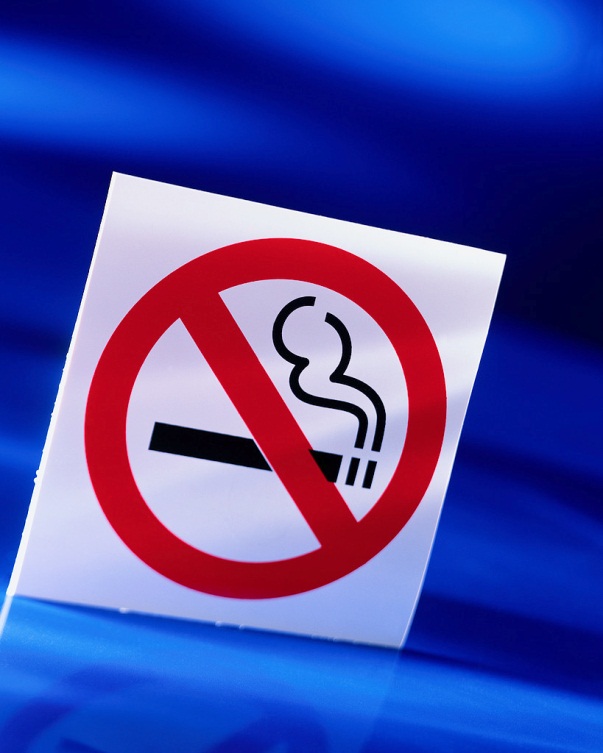 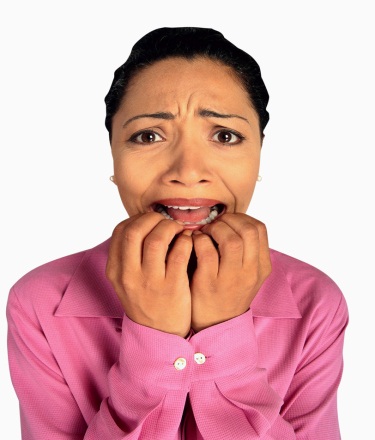 Photo:  light
Photosynthesis—the synthesis of complex organic materials, using sunlight as the source of energy
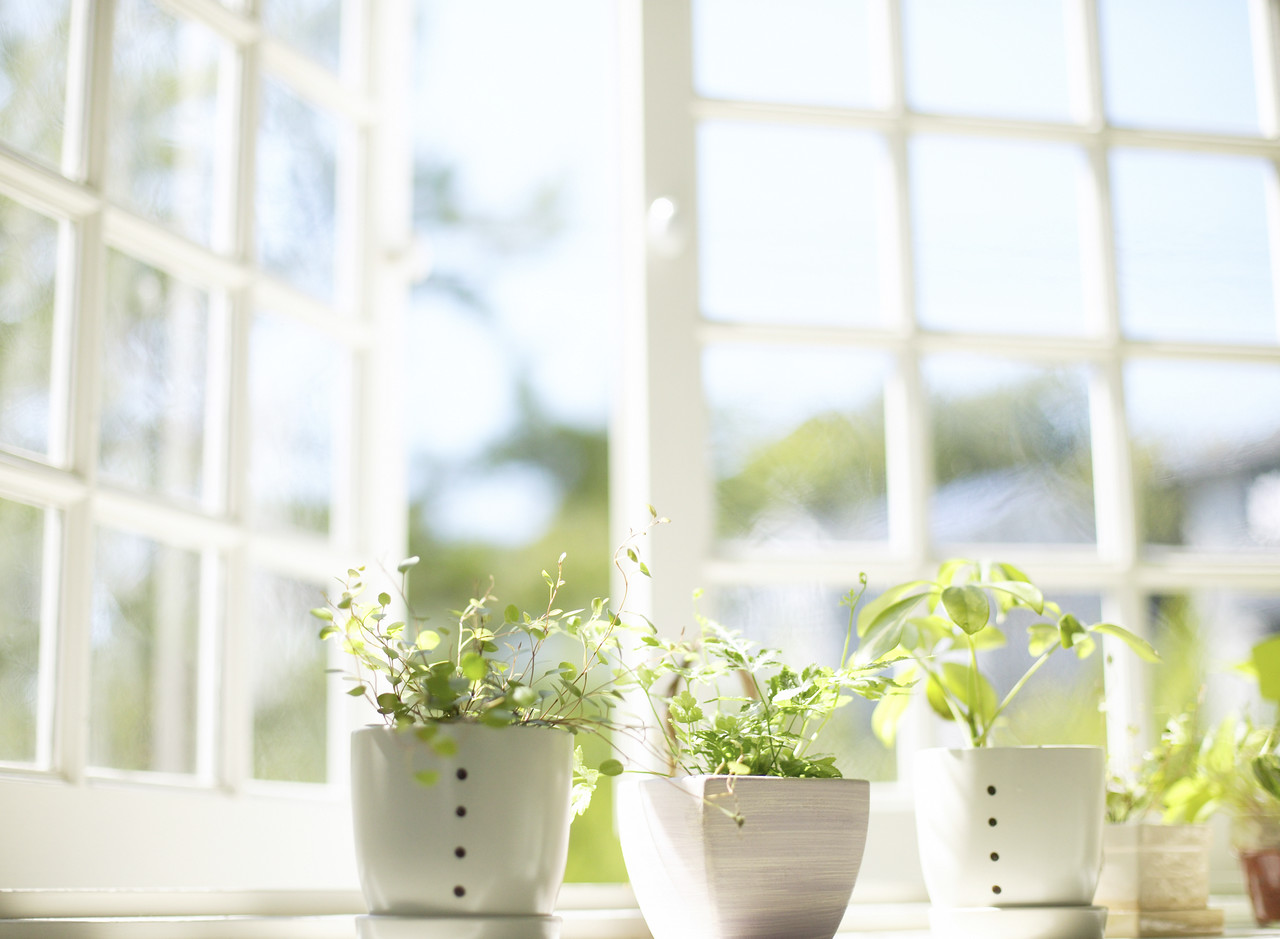 PrefixEx-:  out or outside
Extraordinary—beyond what is usual, ordinary, regular, or established; exceptional
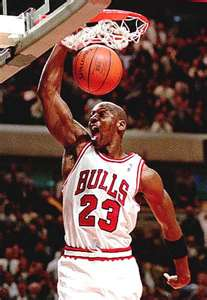 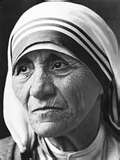 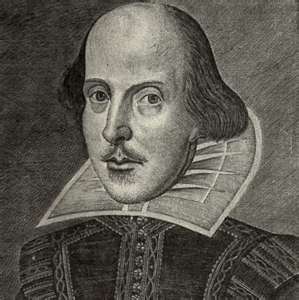 Suffix ---cracy:  rule
Democracy—government by the people
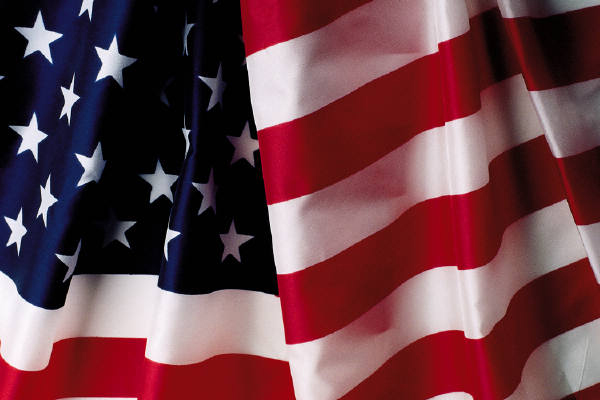